Cemetery Law for LandmenIs drilling a well in the dead center of a cemetery a grave mistake?
Jimmy Dupuis
NHAPL Luncheon
November 14, 2017
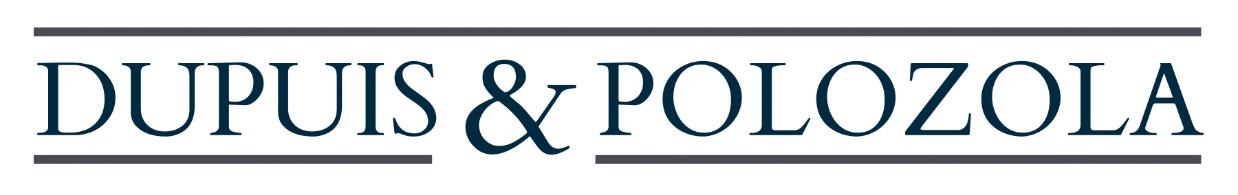 Wadi-us-Salaam1,485.5 acres	5,000,000 burials
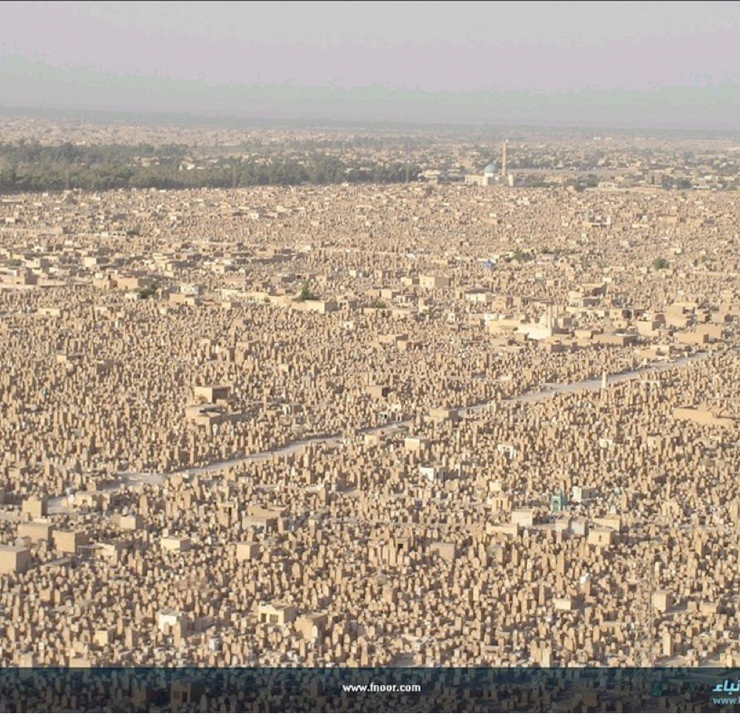 Calvary Cemetery, Queens, NY
365 acres

3,000,000 burials
Captain Joe Byrd Cemetery, Huntsville TX
22 acres

2,100+ burials
Evergreen Cemetery

Paris, TX

40,000 graves

Willett Babcock

Cabinet Maker
Why are cemeteries important?
Owner of cemetery lands is limited in its use

Public Policy (all states)
protects cemeteries from desecration
prevents injury to the public, and actions detrimental to the community and the public good
restricts freedom of contract and ownership

Dedication: once a cemetery, always a cemetery
Why are cemeteries important?
Exempt from condemnation by expropriation, taxation, liens

Owner holds title “in trust” fbo family members and other loved ones of the deceased, who have visitation rights, and standing to sue for desecration

Status as cemetery is not always evident from deed records
Source of cemetery law?
Common Law

TX Case Law

TX Statutes: Health & Safety Code, Chapters 711 to 716
What is a cemetery?
Place that is used or intended to be used for interment

Interment = permanent disposition of human remains by:
	(1) entombment (mausoleum)
	(2) burial (graveyard)
	(3) placement in a niche (columbarium)

Includes avenues, walks, and grounds devoted to shrubbery and ornamentation
How is a cemetery created?
“Formal” Dedication

“Informal” Dedication
“ … unto the said trustees … for the use and benefit of said church, as a public cemetery.”
occupied with graves

timber and underbrush, not suitable a burial ground
Barker v. Hazel-Fain Oil Co., 219 SW 874 (Tex. Civ. App – Fort Worth 1920)
Deed + Actual use of part of land as a cemetery
 
=
 
Dedication of the land to that purpose
Does dedication require a deed?
No, physical presence of tombstones and graves is sufficient to effectuate a dedication
How long does a dedication last?
Until (1) the dedication is removed by court order, or (2) the maintenance of the cemetery is enjoined or abated as a nuisance

Not affected by dissolution of the cemetery organization, non-use as a cemetery, forced sale

Dedication is not abandoned if grounds no longer cared for
Can you un-dedicate an abandoned cemetery?
District court can order the removal of a dedication for cemetery purposes if it finds the removal to be “in the public interest”

All human remains must be removed – sent to perpetual care cemetery or municipal or county cemetery
What if you discover an unknown cemetery?
File notice of discovery with the County clerk, and 

mail notice to landowner on record in appraisal district within 10 days of the discovery

Notice must contain:
legal description of tract
approximate location of the cemetery
what evidence of the cemetery that was discovered
What if you discover an unknown cemetery?
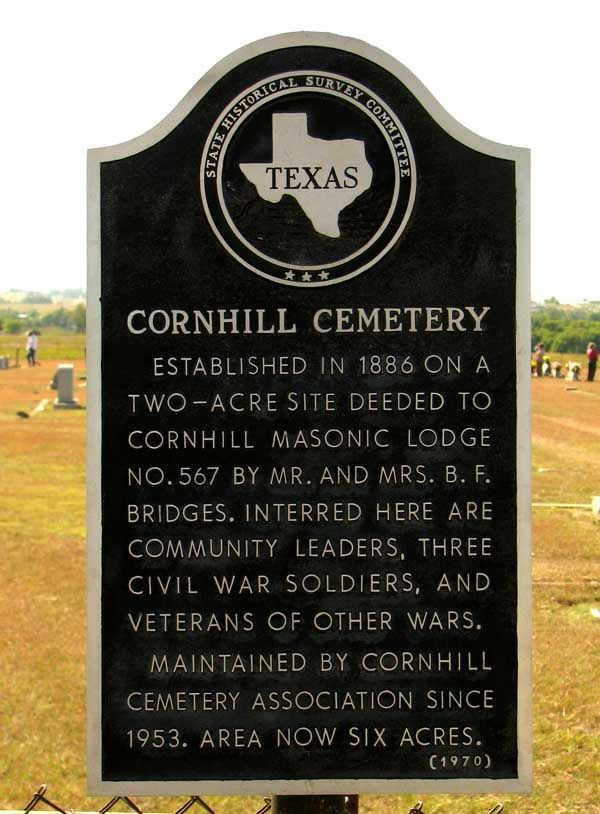 County clerk sends copy of notice to Texas Historical Commission
What can you do on cemetery lands?
Property must be used exclusively for “cemetery purposes”

Any purpose necessary or incidental to establishing, maintaining, managing, operating, improving, or conducting a cemetery, interring remains, or caring for, preserving, and embellishing cemetery property
Authority of Cemetery Keeper
The person in charge of a cemetery (superintendent, sexton) has all the same powers, duties, and immunities granted by law to:

A police officer in the municipality where the cemetery is located

Constable or sheriff of the county, if not in a municipality
Authority of Cemetery Keeper
Duties include maintain order, enforce the cemetery organization’s rules, state law, and municipal ordinances

Applies not only in the cemetery, but also outside the cemetery “as near the cemetery as necessary to protect cemetery property”
Cemetery ownership
Cemetery corporation or association

Church or religious society (trustees, pastor, board)

State, County, Municipality
Cemetery ownership
Record/legal title, for the benefit of:

Owners of the right to be buried 

Loved ones of those buried
What do you own when you buy a plot?
An interest in land passes to the purchaser, but NOT ordinary fee title

Right of burial = analogous to an easement, license, privilege
What do you own when you buy a plot?
After interment, plot cannot be sold or mortgaged

Relatives of person buried in a plot have no rights except visitation, ornamentation, protection from desecration
No ownership of minerals or right to receive lease benefits
Can you buy an oil and gas lease on cemetery lands?
Historically, no
Currently, yes

Surface use restrictions in oil and gas lease?
Can you drill a well in a cemetery?
No

“Those who have loved ones buried [in the cemetery] are entitled to have the hallowed spots protected from the heedless search for hidden wealth and from the rapacious hands who would convert its sacred confines into a place of money getting.”
	Cochran v. Hill, 255 SW 768 (Tex. Civ. App. – Fort Worth 1923)
Can you drill a well near a cemetery?
Yes, as long as the operations do not desecrate the adjacent cemetery lands

59 feet from cemetery boundary
No oil was allowed to mar the graves
No trash or other property in the cemetery
Meadows v. Edwards, 116 SW 2d 831 (Tex. Civ. App. – Texarkana 1938)

Noise, dust, view, nuisance?
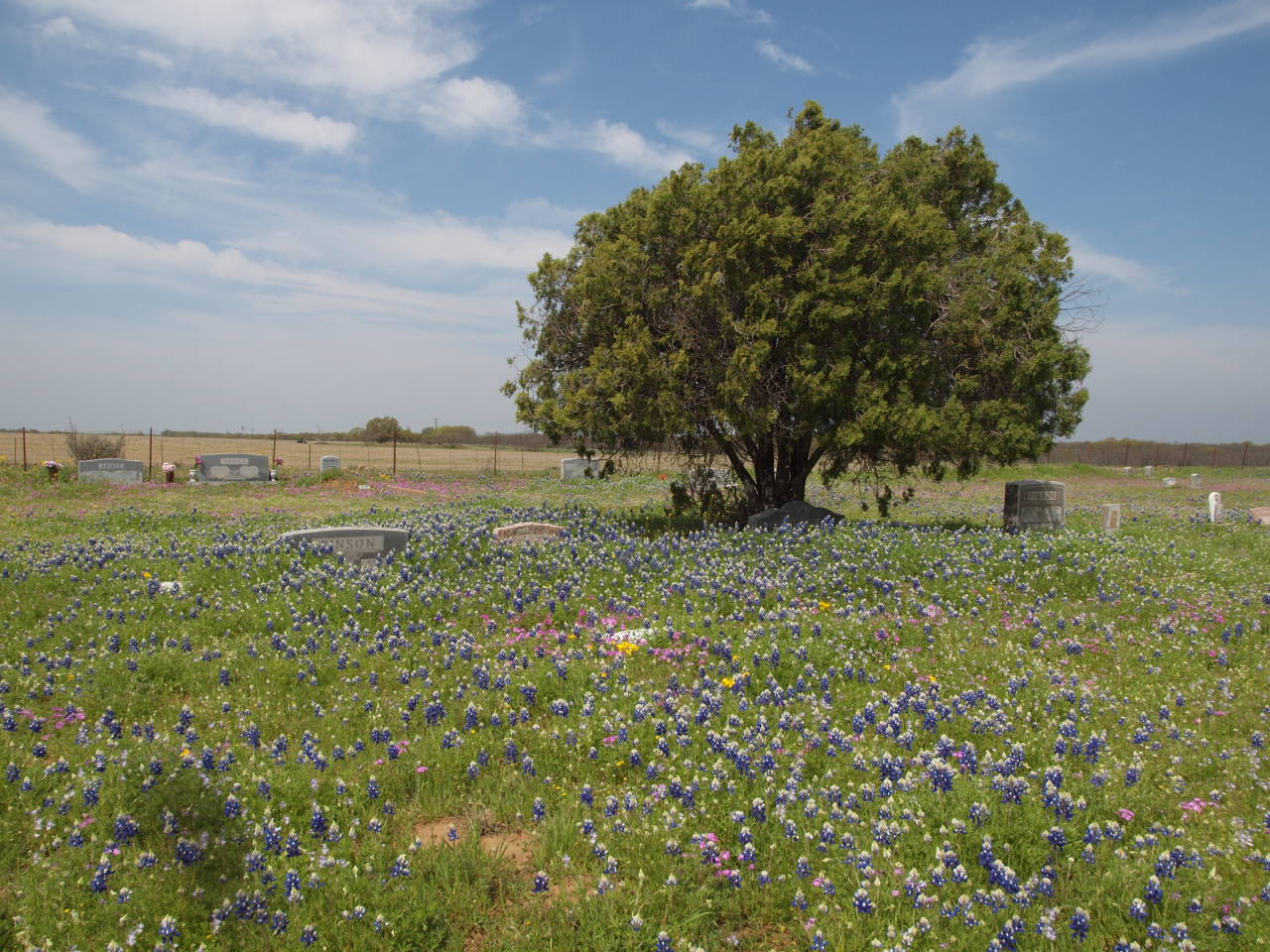 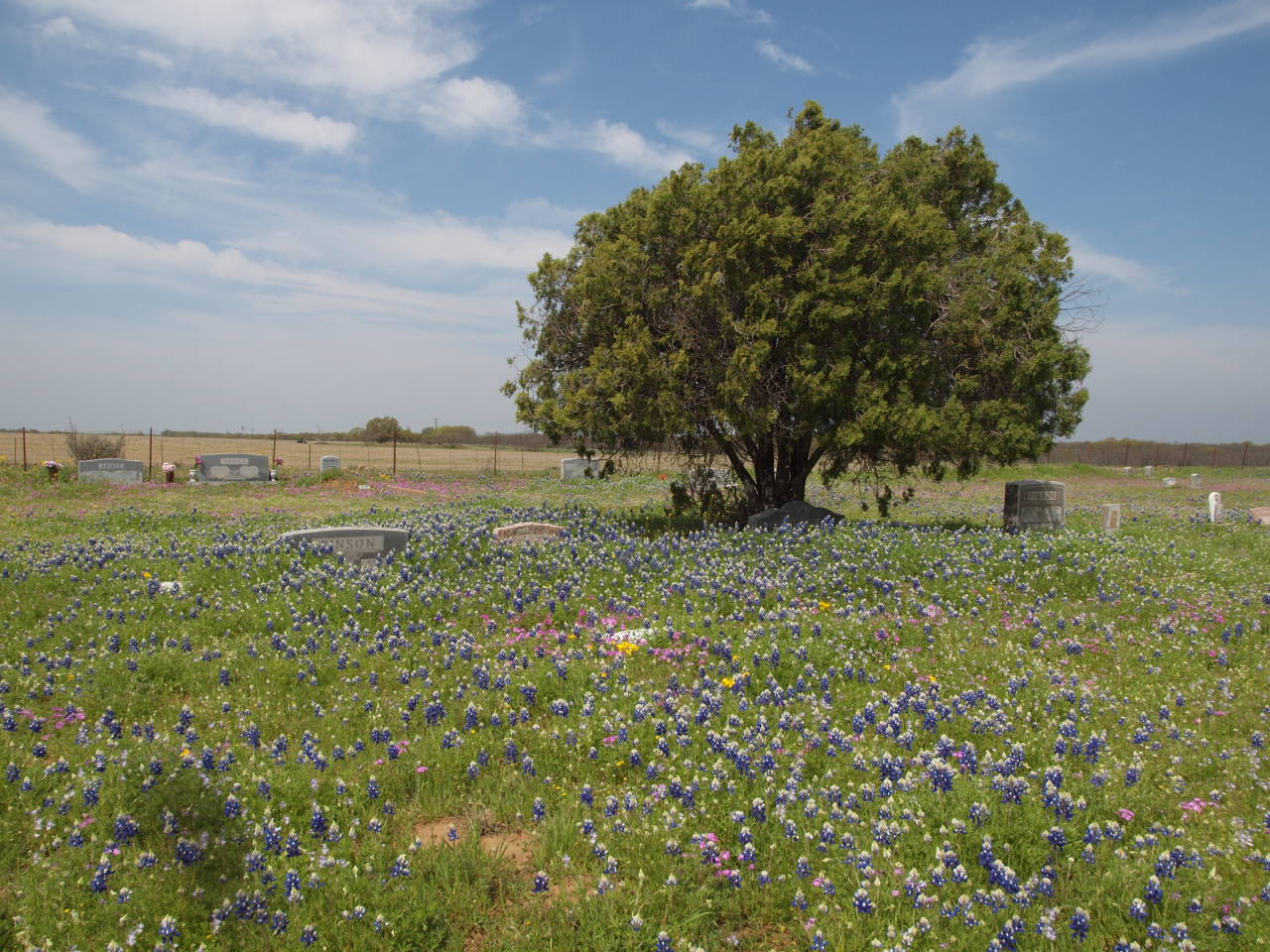 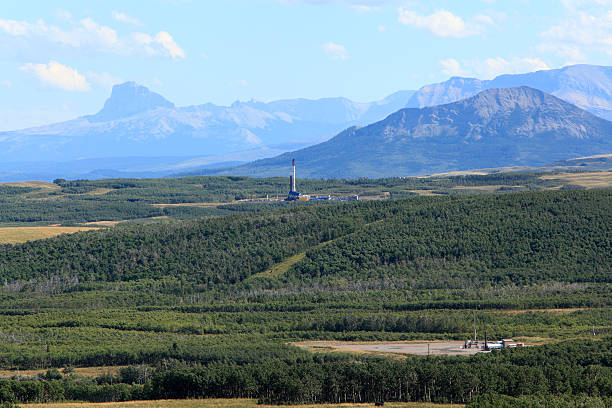 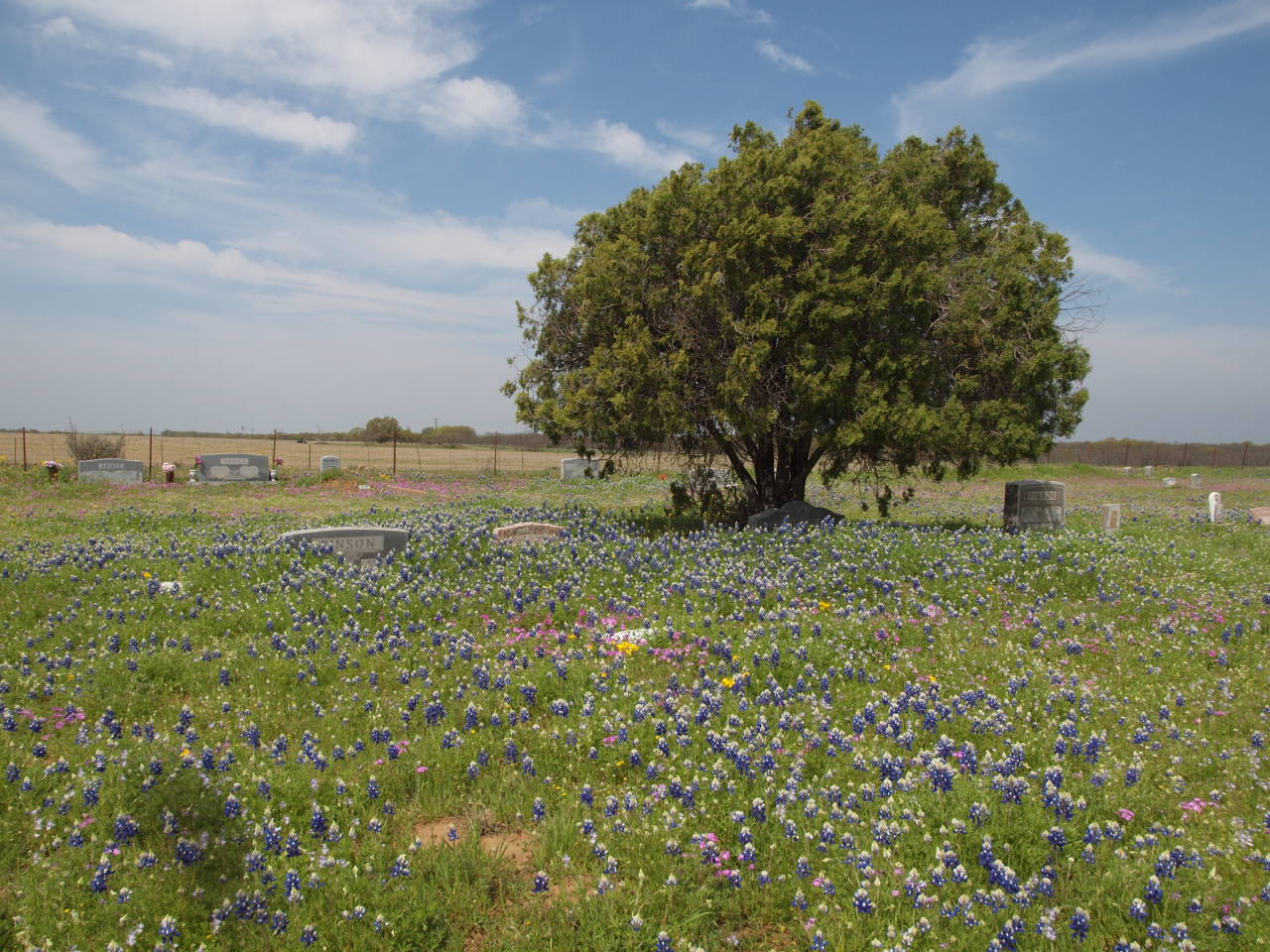 Can you put a pipeline, road, wind turbine, cell tower, other public utility through a cemetery?
Yes, but only with the consent of:

(1)  The directors of cemetery organization, or
(2)  At least 2/3 of the owners of plots in the cemetery
Can you drill a well under a cemetery?
Probably, but that cannot desecrate the cemetery.

Directional well from tract next to a cemetery, bottomed underneath the cemetery
Legality of the well was not an issue in the lawsuit
Lake v. Reid, 252 SW 2d 978 (Tex. Civ. App. – Texarkana 1952)
Can you drill a well under a cemetery?
No cases to date on the issue of horizontal wells and cemeteries

Case law and rules were established when vertical wells were the norm
Can you drill a well under a cemetery?
If activities do not desecrate the cemetery, you can drill 59 feet from boundary (Meadows v. Edwards)
Can you drill a well under a cemetery?
“Cemetery purposes” includes activities necessary or incidental to maintaining, improving, caring for, and embellishing cemetery property

Requires that money received be used for “cemetery purposes”?
Can you drill a well under a cemetery?
You can run a pipeline, road, electric line, wind turbine, cell tower, or other public utility with consent
Can you drill a well under a cemetery?
Subsurface trespass law may be relevant

Coastal v. Garza Energy Trust, 268 SW 3d 1 (Tex. 2008)
ROC precluded claim of subsurface trespass
ad coelum doctrine: whoever owns the soil owns up to heaven and down to hell
Can you drill a well under a cemetery?
Texas Cemetery Association

Encourages development of oil and gas under cemeteries
Money received by cemeteries is a benefit to the cemetery association and loved ones
Assist with upkeep, perpetual maintenance and repair of cemetery property
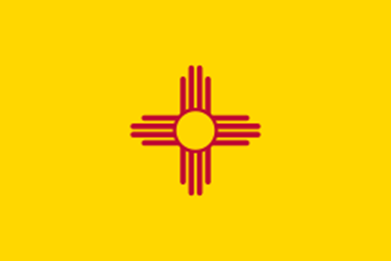 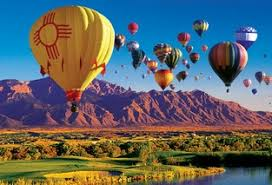 New Mexico
Little or no state law – often looks to TX law

Municipal Cemeteries
Cemetery Board
Condemnation power

Endowed care, or perpetual care cemeteries
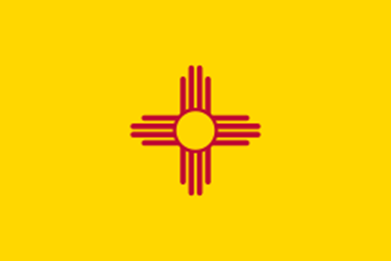 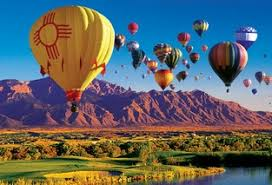 New Mexico
Native American Graves Protection and Repatriation Act

Inadvertent discovery of Native American cultural items on Federal lands – NOT state or private lands
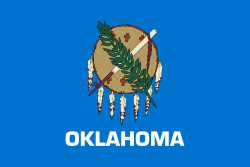 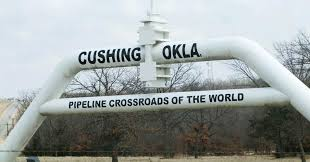 Oklahoma
Early case law: prohibited leasing cemetery lands for oil and gas purposes

Injunction for “drilling for oil in the cemetery”
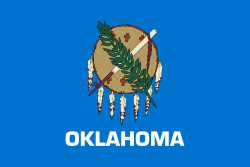 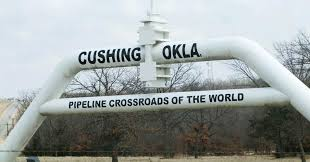 Oklahoma
Use of “for cemetery purposes only” does not operate to reserve mineral rights

“for cemetery purposes only” does not preclude leasing for oil and gas purposes

Choctaw and Chickasaw Nations v. Board of County Commissioners of Love County, OK, 361 F2d 932 (10th Cir. 1966)
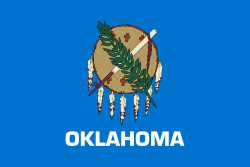 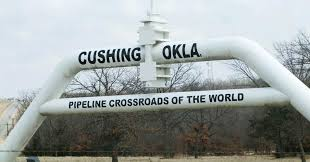 Oklahoma
Statutory support for drilling horizontally under a cemetery?
Explicit public polity to guard against cemeteries becoming a burden upon the community and taxpayers of the community

Maybe, if the drilling do not desecrate the cemetery, and the funds are used to protect, preserve, improve, and embellish the cemetery.
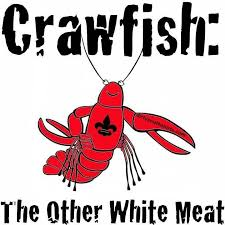 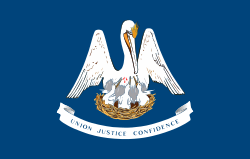 Louisiana
Graves not actually disturbed

But plaintiffs were awarded significant damages


Humphreys et al. v. Bennett Oil Corp., 197 So. 222 (La. 1940)
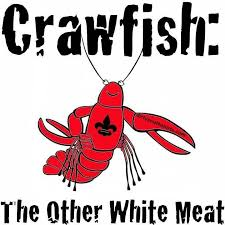 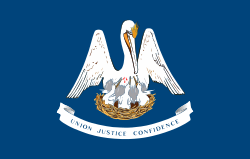 Louisiana
Use of the cemetery plot divested it of its sacred character, violated and profaned the sanctity of the graves.  This was a desecration calculated to wound the feelings of the living who had relatives buried there

Humphreys et al. v. Bennett Oil Corp., 197 So. 222 (La. 1940)
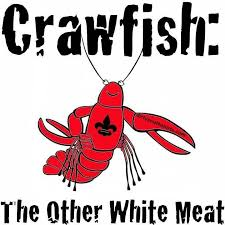 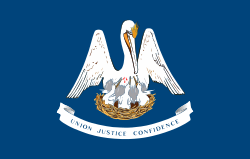 Louisiana
There is testimony in the record that a marble slab, once used to mark the grave of a child, was placed at the door of the office building and used as a step

Humphreys et al. v. Bennett Oil Corp., 197 So. 222 (La. 1940)
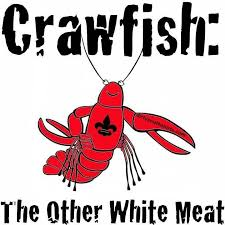 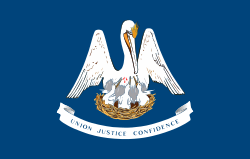 Louisiana
Oil and gas lease on cemetery land is required to contain a stipulation that no drilling operations are allowed on the cemetery.  (La. R.S. 8:901)

Louisiana Cemetery Board:
Drilling under cemetery in a manner that does not disturb the graves is permissible